CALENDARIO 2014 - 2015
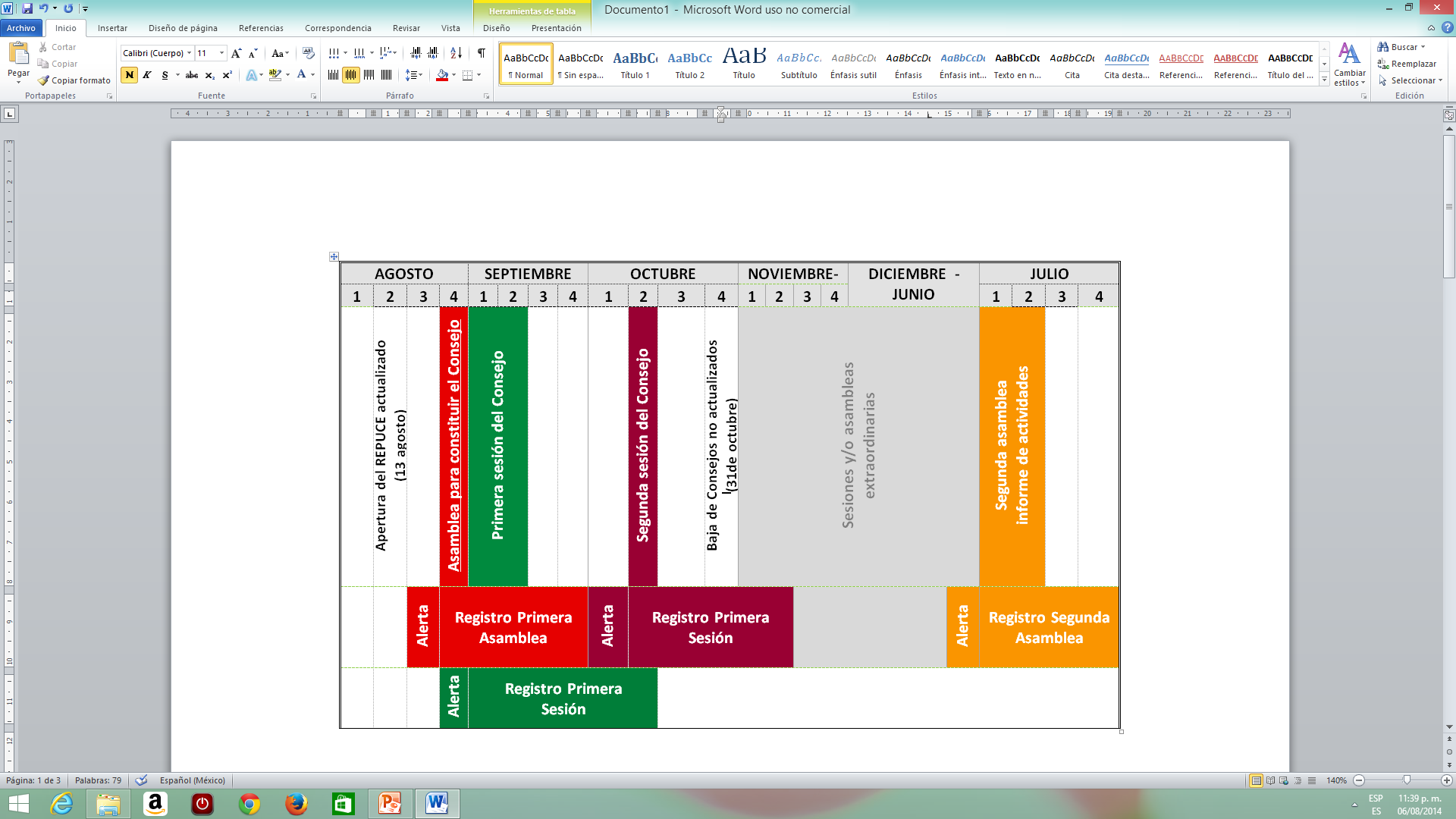 Segunda